Комплекс «ЭТАН» для производства современнойприсадки к бензинам
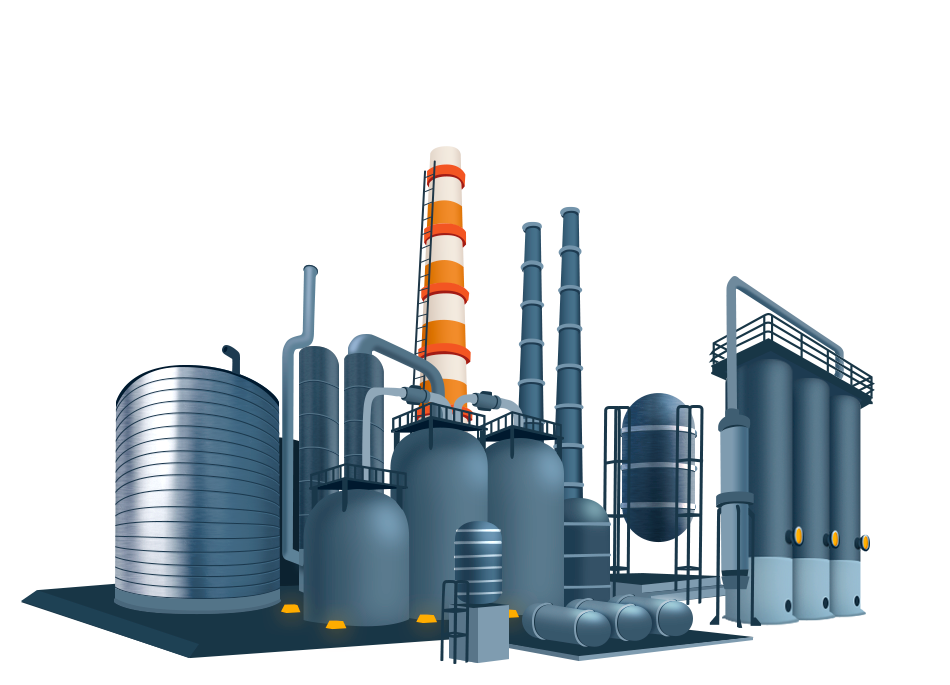 ООО «СКБ» 
Ростов-на-Дону
.
Комплекс предназначен для производства перспективной и первой в истории нетоксичной присадки к бензинам – этил-третбутилового эфира ЭТБЭ. Присадка призвана заменить существующие токсичные и потенциально токсичные ММА и МТБЭ, отказ от которых уже начался во многих странах, в пользу предлагаемой присадки.В ближайшие годы, по мере совершенствования экологического законодательства, в РФ должен произойти последовательный отказ от ММА и МТБЭ.
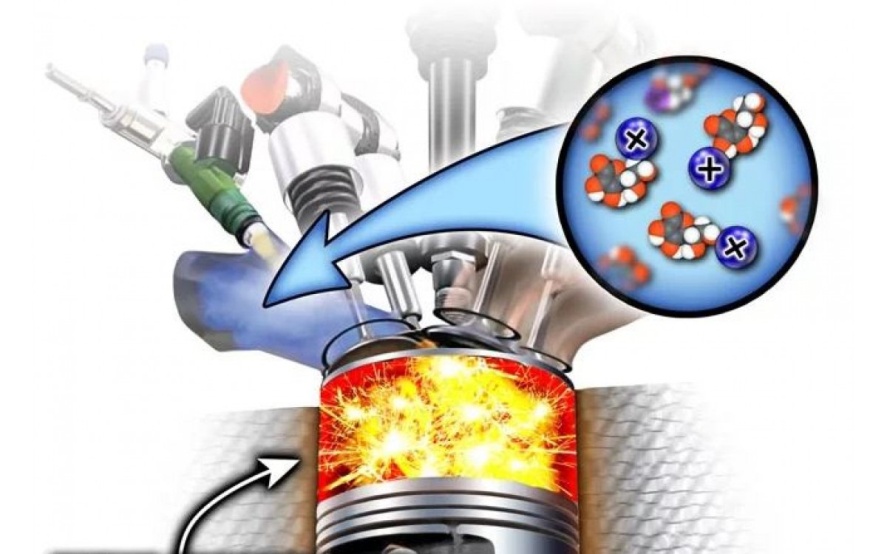 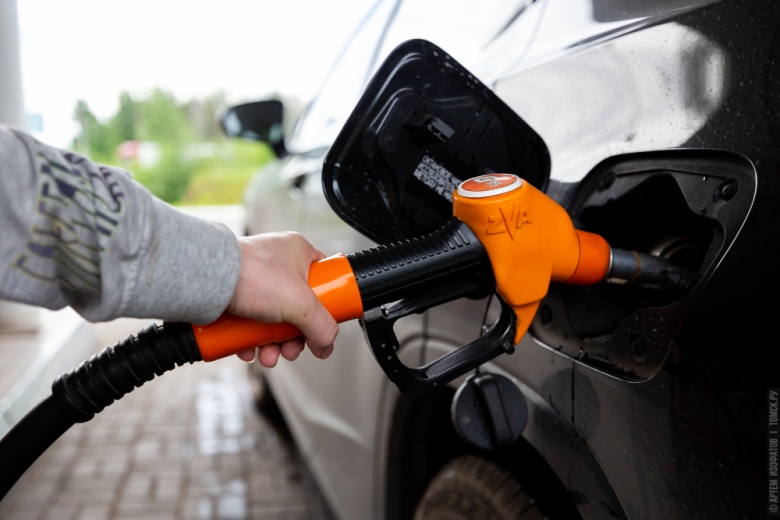 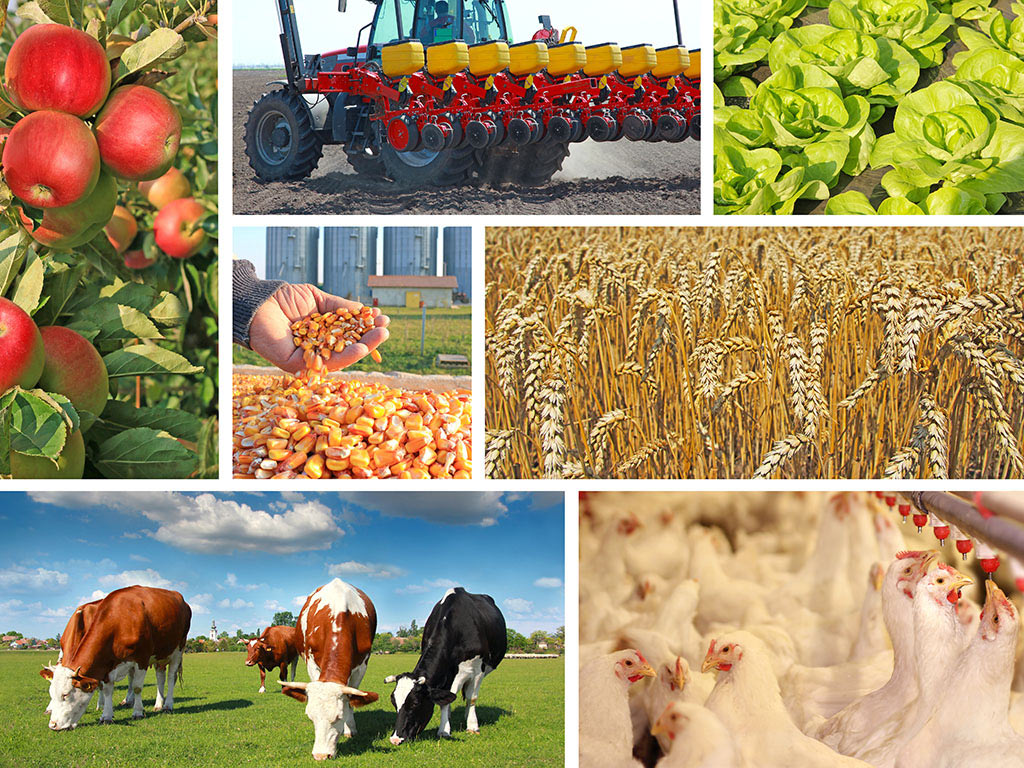 Проект комплексный и позволяет создать передовое и безотходное химическое производство с одновременным развитием сельскохозяйственных направлений – производства зерна, некоторых овощей, а из отходов – эффективную подкормку для крупного рогатого скота, птицеводства и других направлений.
Комплекс окажет заметное влияние на экономику области:
 Своевременно предоставит необходимый в регионе топливный компонент, отвечающий самому требовательному законодательству
Обеспечит до 1 000 рабочих мест (включая логистику и сельскохозяйственное производство)
Обеспечит крупные налоговые поступления в бюджет области
Компоненты для производства ЭТБЭ:
Возобновляемое крахмало- и сахаросодержащее сырьё – фуражные зерновые, овощи и фрукты – около половины сырья;
Продукты нефтепереработки и нефтехимии (ББФ или БИФ), производимые в достаточно больших количествах; потребление нефтяного компонента для производства ЭТБЭ несколько меньше, чем для МТБЭ.
	
Дополнительные товарные продукты из отходов:
 товарная углекислота;
пищевая добавка для животноводства;
удобрения или брикетированное топливо.
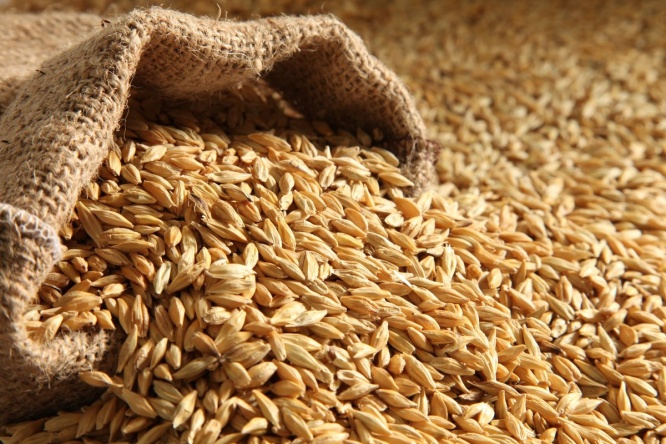 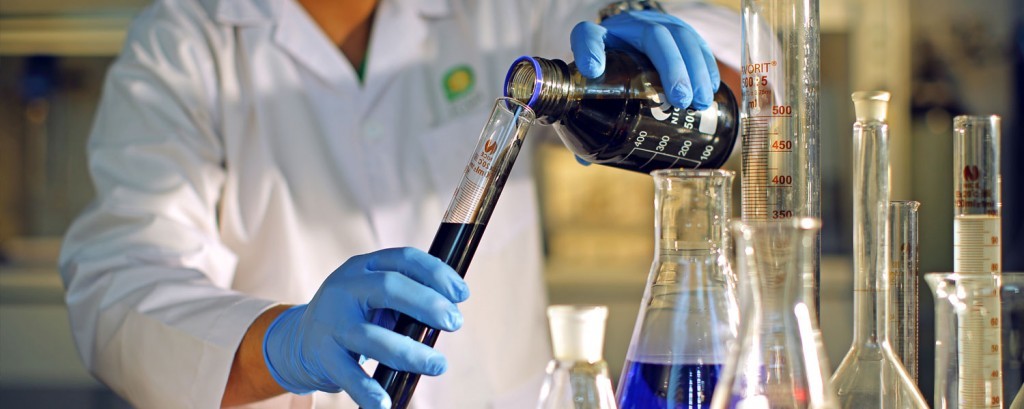 СОСТОЯНИЕ ПРОЕКТАВ настоящее время проект требует разработки, начиная с предпроектного этапа.Все технологические процессы и оборудование хорошо известны и работают в разных странах; похожий комплекс уже построен около Омска, компанией «Титан».Организации, имеющие опыт в проектировании таких производств, в РФ есть.Заводы, которые могут изготовить необходимое оборудование, в РФ есть.
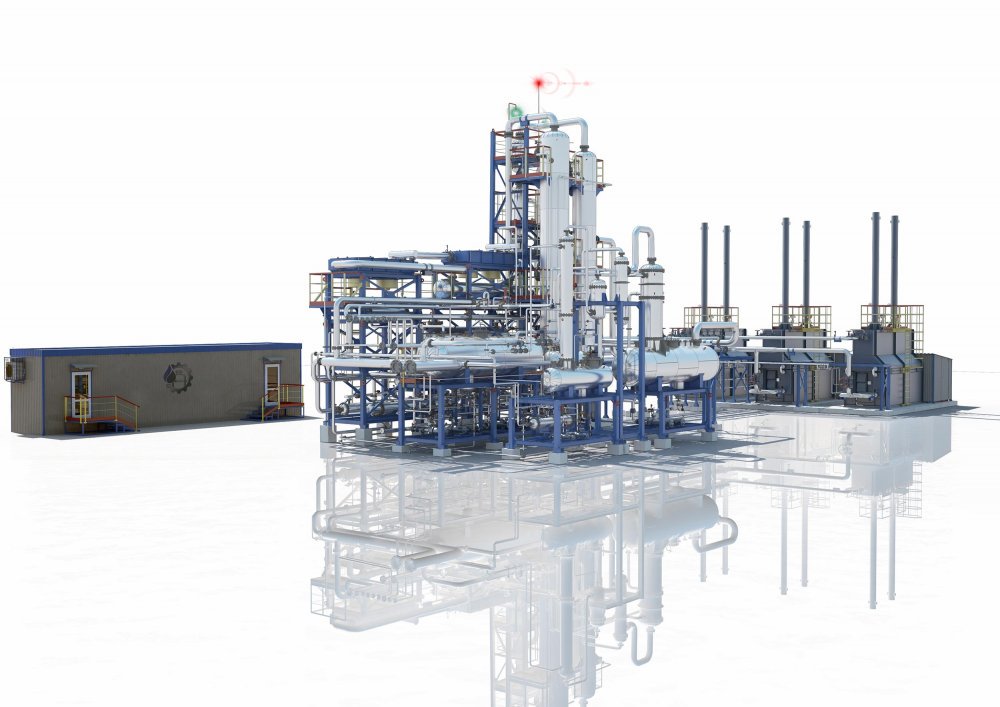 РЫНОК СБЫТА1) ЭТБЭ  - организации, производящие бензины всех марок. Сегодня, только в РФ, это потребление около 1 млн. т в год аналогичной присадки.2) Кормовая добавка для животноводства и птицеводства (привес КРС до 10%).3) Товарная углекислота – торговля, промышленность.4) Компонент удобрений (или твёрдое топливо для собственных нужд).Дополнительный рынок – ближнее зарубежье.
КОНКУРЕНТЫ Производители ядовитых ММА и МТБЭ.При ужесточении законодательства их продукция окажется невостребованной.Потенциальный  конкурент  - компания «Титан», Омск (будет обслуживать Восточную Сибирь).Уже сегодня, согласно ГОСТ 32513-2013 «Топлива моторные. Бензин неэтилированный. Технические условия» в автомобильных бензинах, относящихся к классу 5, должно быть полное отсутствие ММА.
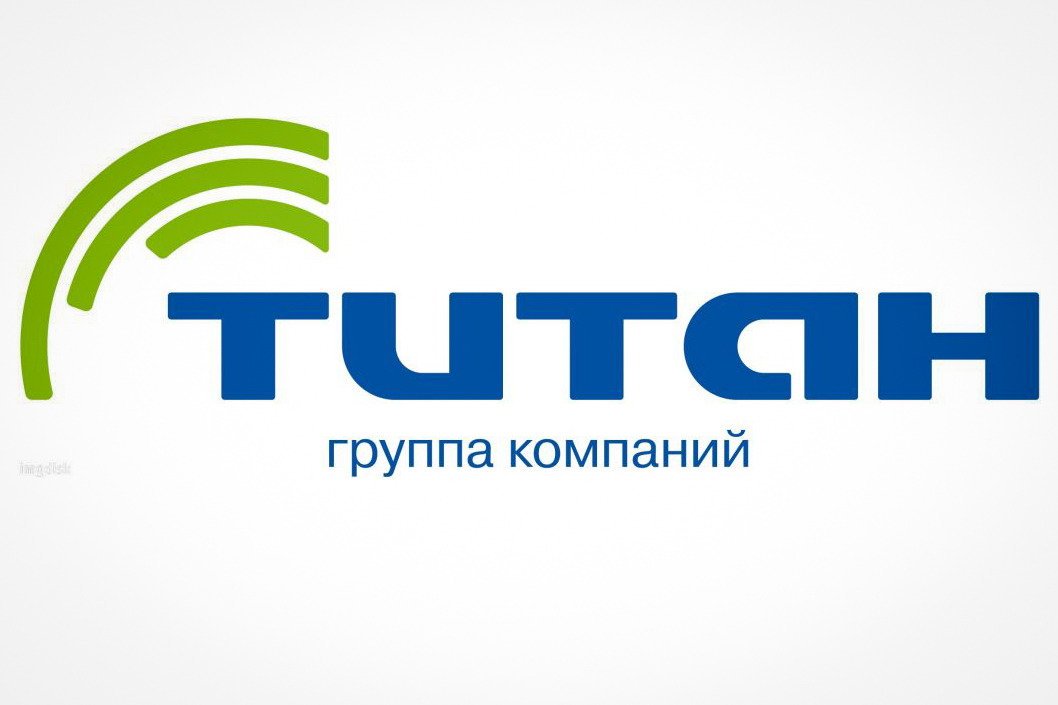 Экономические показатели
Этапы и сроки
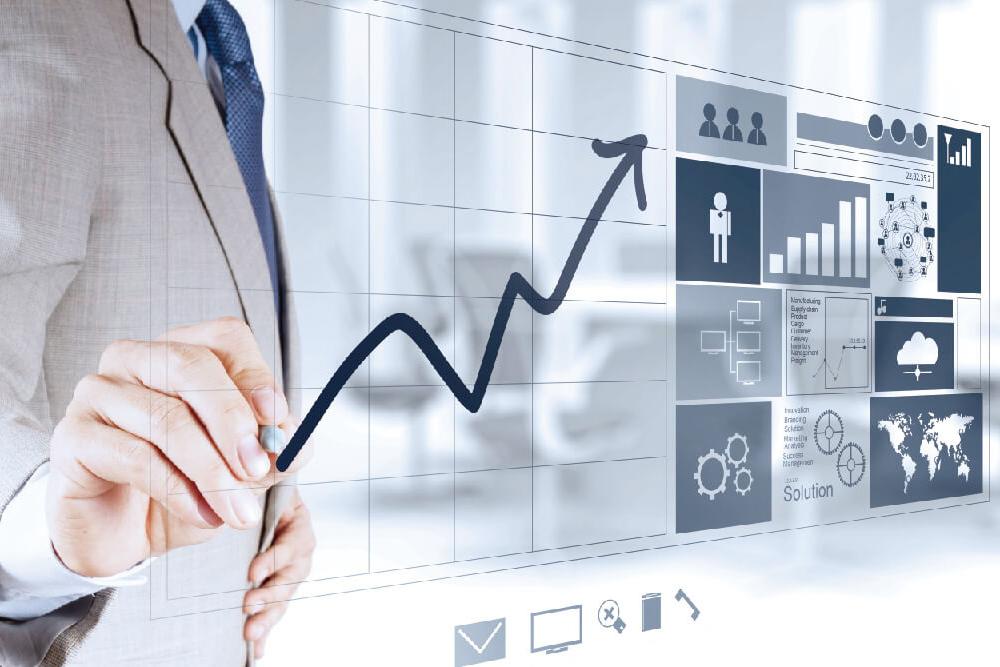 Потребность в инвестицияхТребуется 100% инвестирование проекта  - примерно 2,5 млрд. руб. в течение 2,5-3 лет.Инвестиции производятся поэтапно.
Инвестиционное предложение
Участие инициаторов – получить определённое количество акций, а также постоянное участие в качестве специалистов-консультантов с правом решающего голоса, на всех этапах проектирования, работы и любых модернизаций Комплекса. 

Выход инвестора - необязателен, при условии коллегиальности управления работой Комплекса.
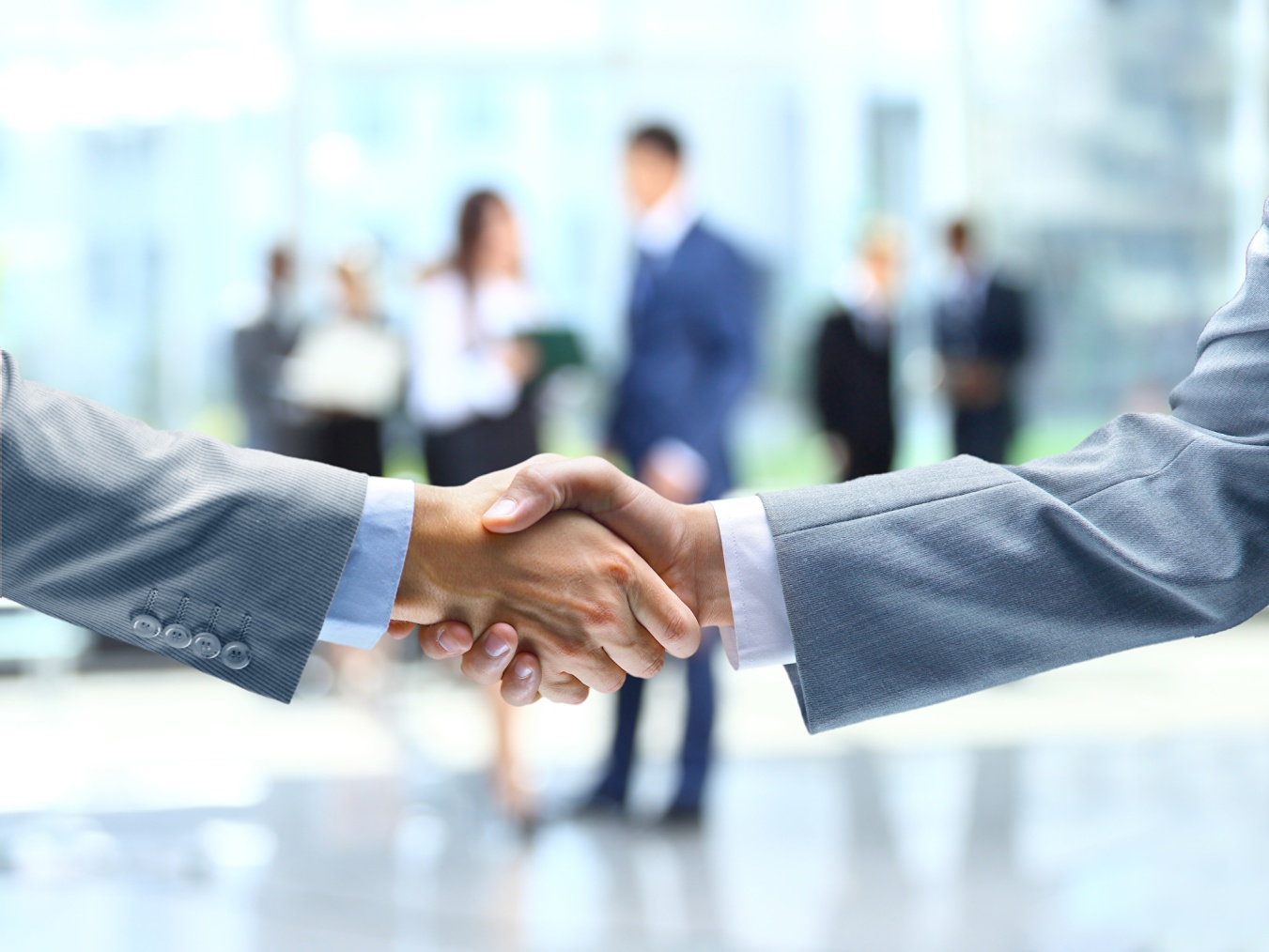 Команда проекта
Координационный Совет Проекта;
организация для проектирования биохимической части Комплекса;
организация для проектирования установки синтеза;
проектанты для вспомогательных производств и установок утилизации отходов;
специалисты для подбора оборудования;
специалисты для строительства зданий, сооружений и монтажа оборудования;
специалисты для пуско-наладочных работ;
специалисты для обучения персонала.
Инициаторы Проекта
Мартынов Алексей Владимирович
Ген. Директор ООО «СКБ» 
Ростов-на-Дону

Греков Василий Владимирович
Технический консультант

КОНТАКТЫ:

(988)530-60-35           Torobas@mail.ru